D
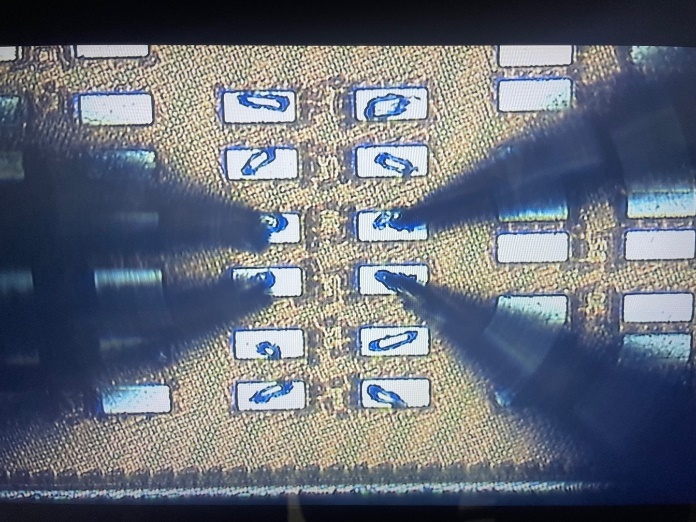 G
Nit,Halo
Nit,Halo
S
B
Non-uniform Interface Trap Modeling by Halo Ion-Implantation
Yoo Bin Song1, Sang Hyo Ahn1, Min Jae Kim1, Min Woo Ryu1 and Kyung Rok Kim1*
1Department of Electrical Engineering, UNIST, Republic of Korea
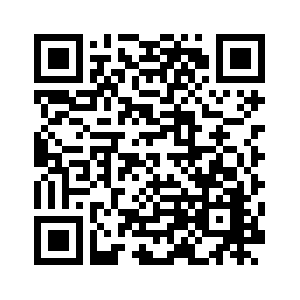 The Halo Ion-Implantation(Halo IIP) process is widely used as a method to prevent short channel effects (SCEs) in Nano-scale devices. However, the halo process causes damage to the gate dielectric by injection angle and energy, which causes an non-uniform Nit distribution [1]. This non-uniform Nit distribution affects the noise characteristics of the device, and it is important to accurately predict the noise characteristics because as the gate area is scaled down, caused problems related to power dissipation, speed, and linearity during analog and digital circuit operation [2]. Therefore, in this study, the distribution of Nit generated by the tilt Halo IIP process is modeled and verified based on short channel devices (28-nm CMOS) measurement.
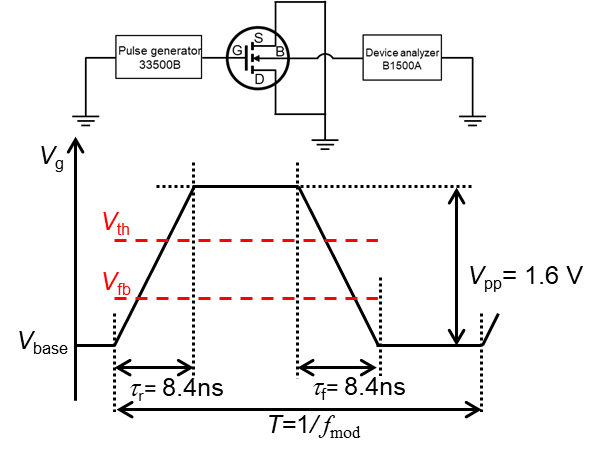 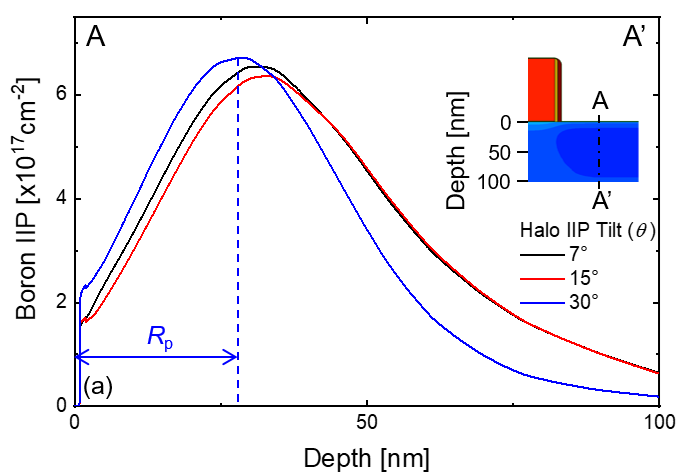 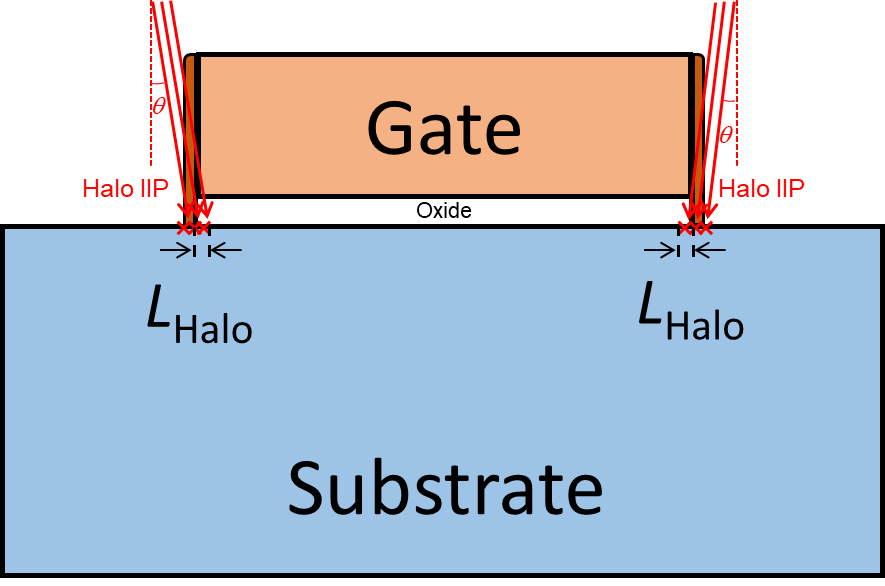 Modeling
Measurement
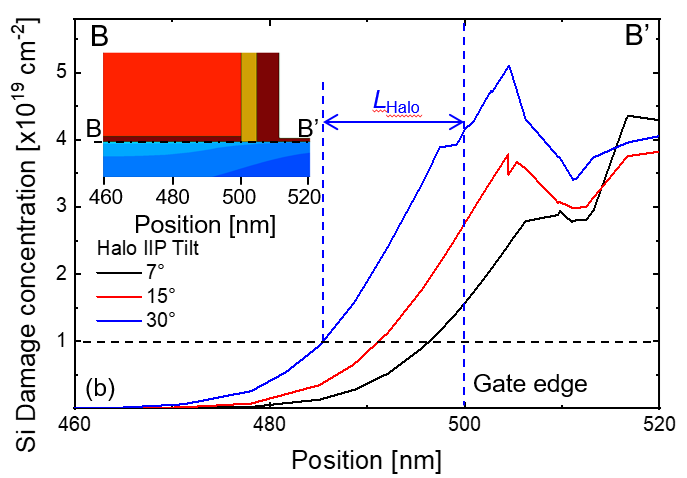 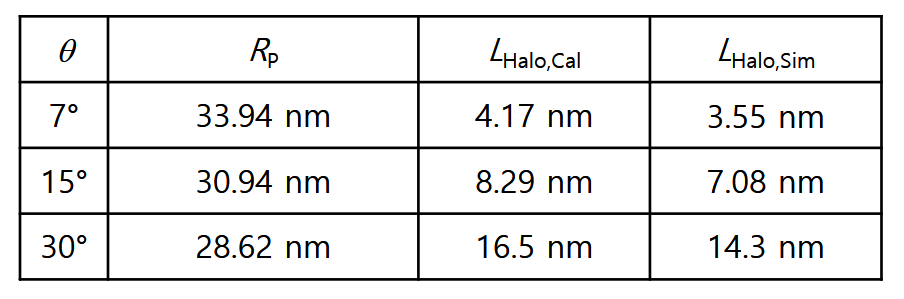 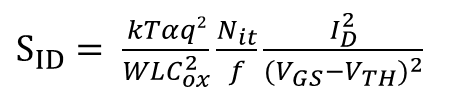 The damaged area of the gate dielectric layer by the Halo IIP process can be specified by an equation, and is determined in consideration of the IIP angle(θ) and the Projected range (Rp).
The Halo Ion-implantation process generates damage on the oxide interface, causing non-uniform Nit density and affecting VTH and SID.
Assuming that the distribution of Nit is uniform, when LG = 30 nm, there is a 53% difference from the SID obtained from measurement.
This research shows that the distribution of interface traps generated during the Halo IIP process can be non-uniform through experimental results based on 28-nm CMOS Foundry devices. And we confirm that the non-uniform Nit distribution can affect noise because the ratio of Nit,Halo regions increases as the gate length is scaled down. In other words, assuming that the distribution of Nit is uniform, there is a difference of 53% from the measurement, and in the case of Nano-Scale devices, noise characteristics can be accurately evaluated only when Nit is considered non-uniform.
Acknowledgments This work was supported by Samsung Electronics Co., Ltd (2.220863.01).
 The chip fabrication and EDA tool were supported by the IC Design Education Center (IDEC), Korea.
Reference [1] Y. –F. Liu et. al., IEEE ICSSICT (2012), [2] P. Kushwaha et. al., IEEE EDL (2019)